REFLEXIÓN
UNIVERSIDAD AUTONÓMA DECHIRIQUÍ
FACULTAD  DE CIENCIA DE LA EDUCACIÓN
POSTGRADO DOCENCIA SUPERIOR
PDS 750

CURSO:
TECNOLOGÍA DE LA INFORMACIÓN

TEMA:
LAS TIC  EN EL PROFESORADO

PERTENECE:
LIZ PITTI 4-763-364
RAÚL LEDEZMA 4-764-2223

FACILITADOR:
EDWARD CEDEÑO


FECHA  DE ENTREGA:
23/07/2016
INTRODUCCIÓN
LAS TIC EN EL PROFESORADO .DOC
LAS TIC EN EL PROFESORADO .PDF
LAS TIC EN EL PROFESORADO .PPT
VIDEO
CONCLUSIÓN
GRACIAS
El siguiente estudio se llevó a cabo con el fin de identificar la percepción que tienen los docentes sobre la introducción de las Tecnologías de la Información y de las Comunicaciones (en adelante TIC´s) en el proceso enseñanza aprendizaje
INTRODUCCIÓN
El uso de las TICs en la educación se puede lograr despertar el interés en los alumnos y profesores posibilitando el mejoramiento de las habilidades creativas, la imaginación, habilidades comunicativas y colaborativas pudiendo acceder a mayor cantidad de información.
CONCLUSIONES
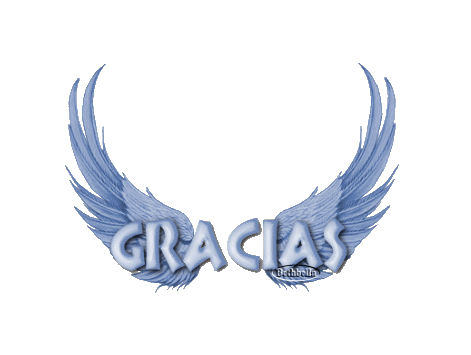 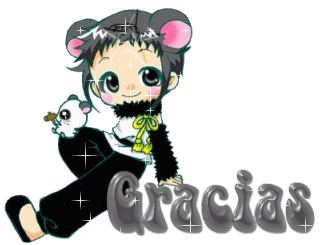